Страхование физического лица
Страхование- это отношения между страхователем и страховщиком по защите имущественных интересов физических и юридических лиц (страхователей) при наступлении определённых событий (страховых случаев) за счёт денежных фондов.
Таким образом, можно получить компенсацию за понесённый ущерб, которую оплатят страховые компании. Последние предлагают широчайший перечень услуг, который можно применить в любой сфере.
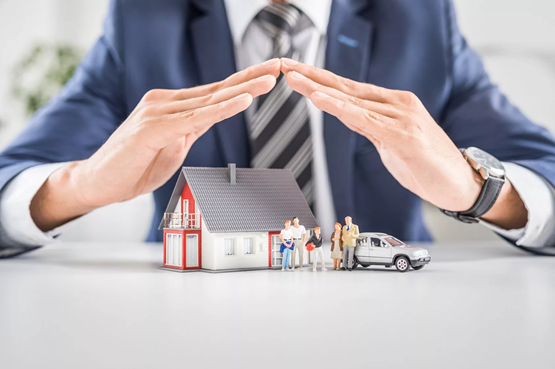 Страхование и закон
В связи с большим разнообразием объектов страхования, существует разветвлённый список нормативных актов, регулирующих страховую деятельность.
Основные законодательные акты, регулирующие страховую деятельность в отношении физических лиц, представлены:
Гражданским Кодексом РФ (первая часть и вторая);
Законом о страховании № 4015-1 (затрагивает основные аспекты всех видов страхования).
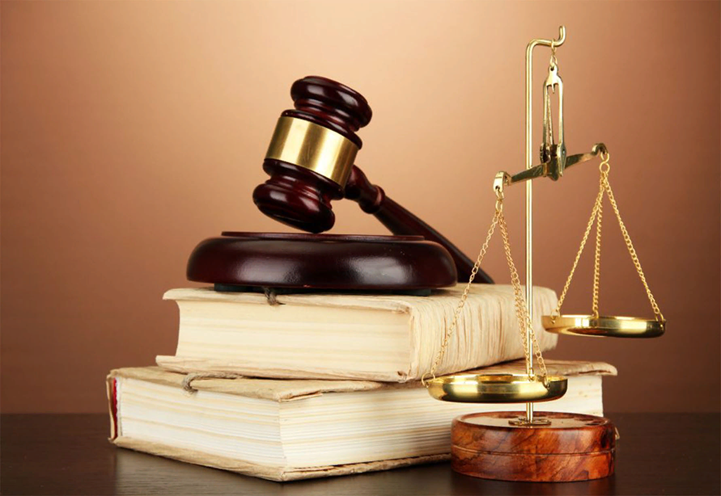 Виды страхования физических лиц
Имущественное страхование (защита любой недвижимости, транспортных средств, имущества в квартире, доме или даче, земельного участка и т. д.);
Личное (страховка собственного здоровья на предмет травм, болезни, дожития до определённого возраста или смерти);
Защита гражданской ответственности (страховка чужих интересов (например, вы являетесь оценщиком и допустили ошибки в расчётах для клиента, в результате которых последний понёс убытки. Если у вас есть страховой полис, то ущерб будет возмещён компанией, выдавшей его)).
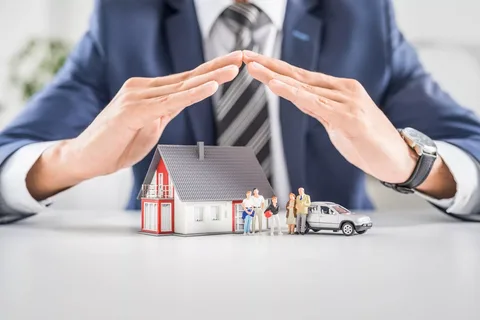 Все виды страхований делятся на две группы
Обязательное страхование (вам необходимо оформить полис страхования в обязательном порядке, так как этого требует закон). Например, без полиса ОСАГО автовладельцы не могут совершить поездку. В противном случае их ожидает штраф и задержание транспортного средства;
Добровольное (Вы вправе оформить страхование на своё усмотрение) К примеру, полис КАСКО можно зарегистрировать по собственному желанию.
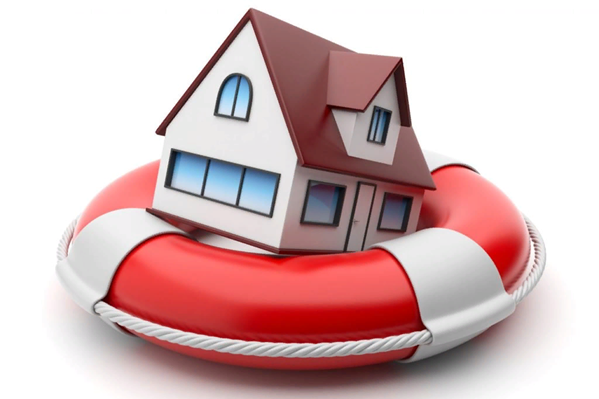 Виды страхования:
Инициированное физическим лицом (вы лично обращаетесь в страховую компанию, чтобы заключить договор);
Инициированное третьим лицом. (Чаще всего в роли таких лиц выступают работодатели. Например, пенсионное страхование означает, что по отработке положенного по закону периода, вы будете получать ежемесячное пособие. При этом страхователем выступает работодатель (который и осуществляет отчисления), а получать средства будет наёмный сотрудник).
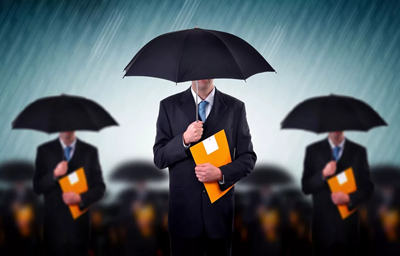 Виды страхования физических лиц по объектам
Страхование имущества;
Страхование вкладов;
Страхование жизни и здоровья;
Медицинское страхование.
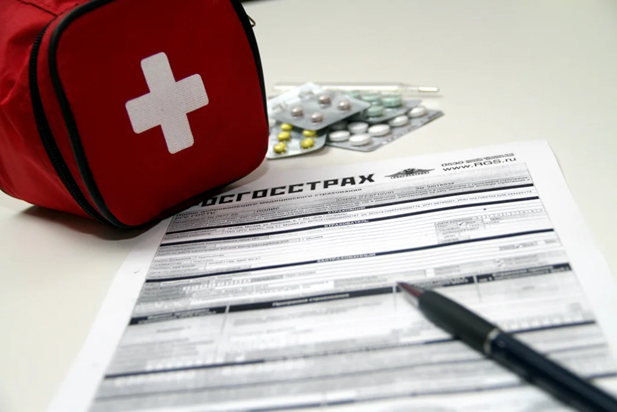 Страхование имущества
Физическое лицо вправе застраховать любое имущество, находящееся в собственности:
-Недвижимость (квартиру, коттедж, дачу, хозяйственные постройки или баню);
-Транспортные средства (автомобили, самолёты, корабли и прочее);
-Личные вещи (драгоценности, мебель, предметы быта и т. д.).
Имущество чаще всего страхуют от:
-Неправомерных действий третьих лиц (кражи, взлома, поджога, порчи);
-Влияния природных условий (землетрясения, града, ураганов, наводнения);
-Возможных поломок во время эксплуатации (появления трещин, коррозии).
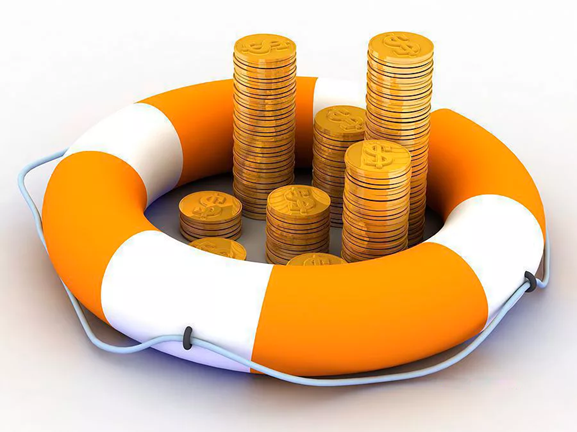 Страхование вкладов:
Хранение денег в банке – это возможность обезопасить собственные средства от посягательств третьих лиц. Открывая депозит, вы можете быть уверены в их сохранности.
Исключение: страховка покрывает сумму вклада, не больше1 400 000 рублей. Соответственно, если на счетах в одном банке у вас находится большая сумма, то компенсировать её вы сможете только в судебном порядке.
Если вам необходимо разместить сумму, свыше 1 400 000 рублей, то лучше распределить средства между счетами разных банков. 
Страховым случаем считается отзыв лицензии у кредитной организации ЦБ РФ. По его наступлении вы вправе составить заявление на возврат собственных средств.
Страховка для физического лица является бесплатной. 
Ваши сбережения защищают те банки, в которые вы отнесли деньги.
Страхование жизни и здоровья
Каждый может застраховать собственную жизнь или здоровье добровольно или в обязательном порядке.
При этом существуют следующие разновидности страхования:
От несчастных случаев;
Наступления инвалидности;
Травматизма, смерти в результате выполнения рабочих обязанностей;
Дожития до определённого возраста;
Смерти.
Застраховать можно себя или родственников (детей, родителей). При этом страховые компании отказывают в заключении договора при страховании здоровья или жизни, если человек имеет серьёзные хронические заболевания или смертельно болен (это связано с высоким риском скорого наступления страхового случая)
Медицинское страхование
Обязательное или ОМС;
Добровольное или ДМС.
Полис ОМС имеется у любого гражданина РФ. Его можно получить в поликлинике по месту регистрации. Для этого вам необходимо предоставить паспорт с заполненной графой места жительства в регистратуру больницы.
Полис при первичном обращении готовится в течение 30 дней. По нему вы сможете проходить различное лечение, предоставляемое муниципальной поликлиникой.
Полис ДМС предоставляет другой уровень обслуживания. Его могут позволить себе некоторые крупные предприятия для собственного персонала. Можно и самостоятельно его оформить, если организация не предоставляет такую услугу.
В таком полисе указывается перечень страховых случаев, в результате которых вам будет предоставлена помощь частной клиники, указанной в договоре. Иногда в одном полисе прописывается несколько больниц, в любую из которых может обратиться застрахованный.
Условие страхования жизни
Основным моментом является возраст. Страхователь должен находиться в возрасте от 18 лет до 65, иногда и до 70 лет. Оплачиваемые взносы должны проводиться на момент действия договора страхования. Как только проходит срок действия страховки, то в зависимости от выбранной программы и выполнения обязанностей, страхователь получает или не получает денежную выплату от страховой компании.
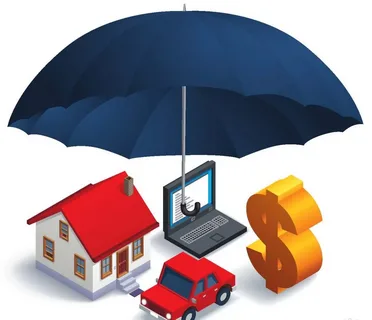 Условия страхования КАСКО
Занятые граждане, владеющие дорогими и статусными автомобилями, порой не желают тратить время на сбор справок и посещение страховой компании. Для них предусмотрены самые дорогие программы страхования КАСКО, в условиях которых предусмотрен эвакуатор, подменный автомобиль и аварийный комиссар, осуществляющий получение справок в ГИБДД и оформление страховой выплаты прямо на месте аварии.
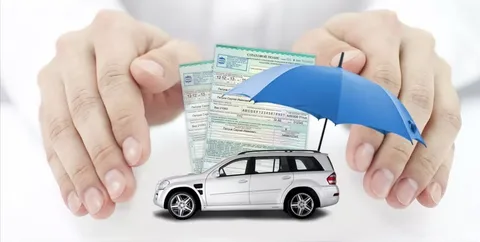 Условия страхования ОСАГО
Полис ОСАГО компенсирует только ущерб, нанесённый в результате ваших действий чужому транспортному средству, имуществу и здоровью потерпевших. Максимальный размер выплат по ОСАГО может составить 400 тыс. рублей при возмещении вреда жизни и здоровью каждому потерпевшему, а также до 500 тыс. рублей за повреждённое имущество (например, автомобиль или сломанный забор).
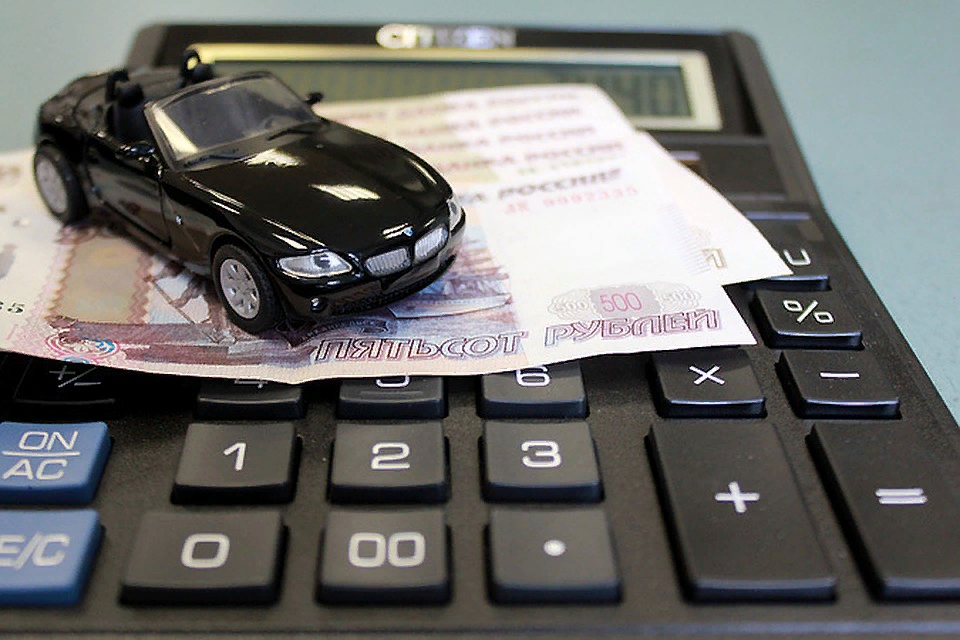 Условия медицинского страхования
При наступлении страхового случая, гарантий бесплатного оказания застрахованному лицу медицинской помощи за счет средств обязательного медицинского страхования в пределах территориальной программы обязательного медицинского страхования и в случаях, установленных Федеральным законом, в пределах базовой программы обязательного медицинского страхования.
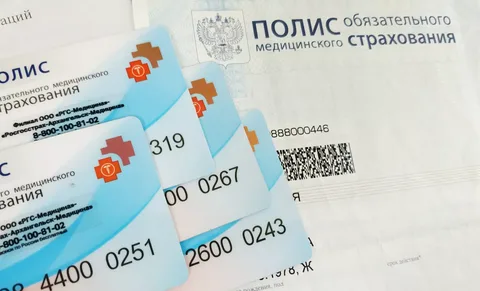